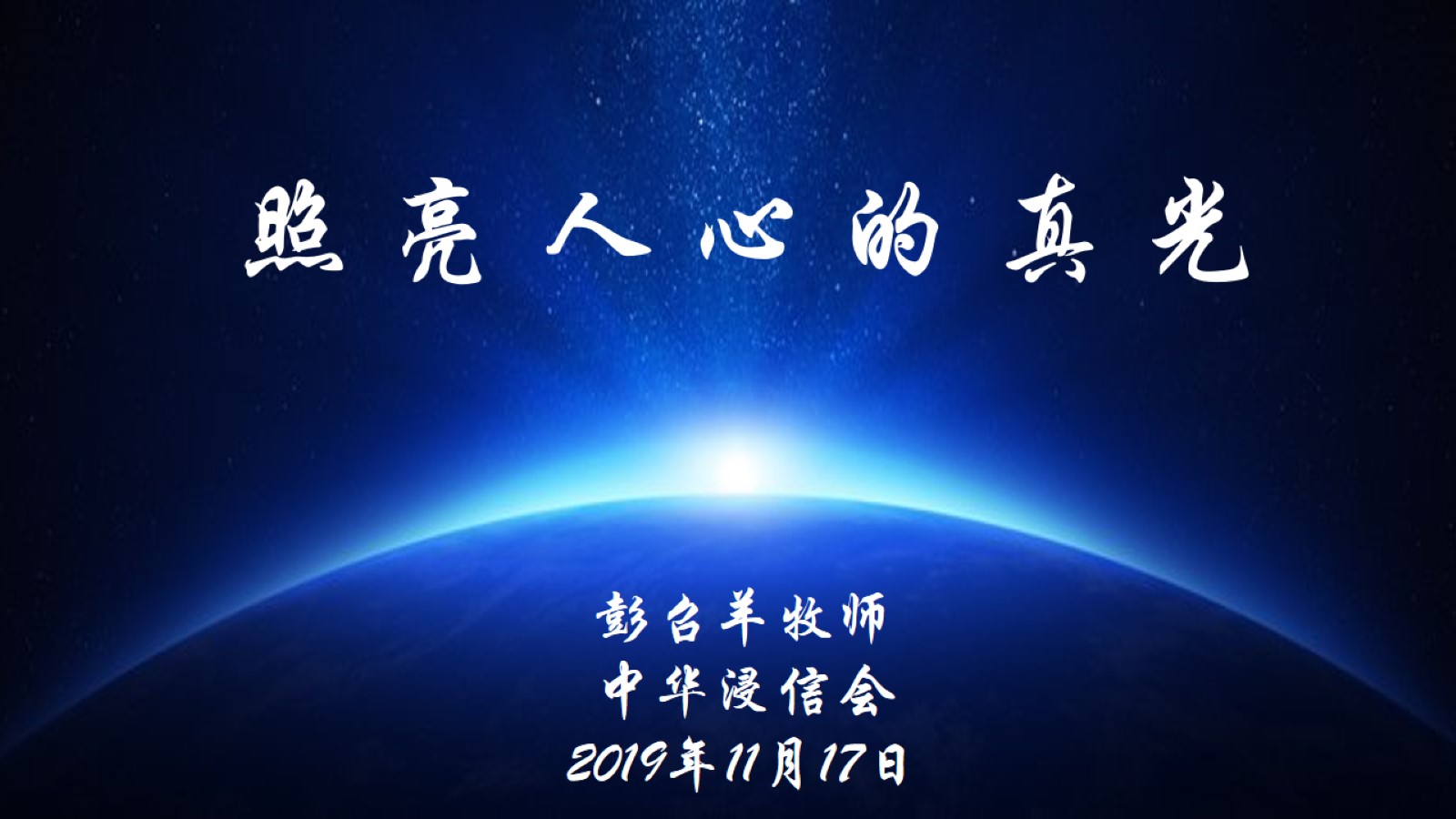 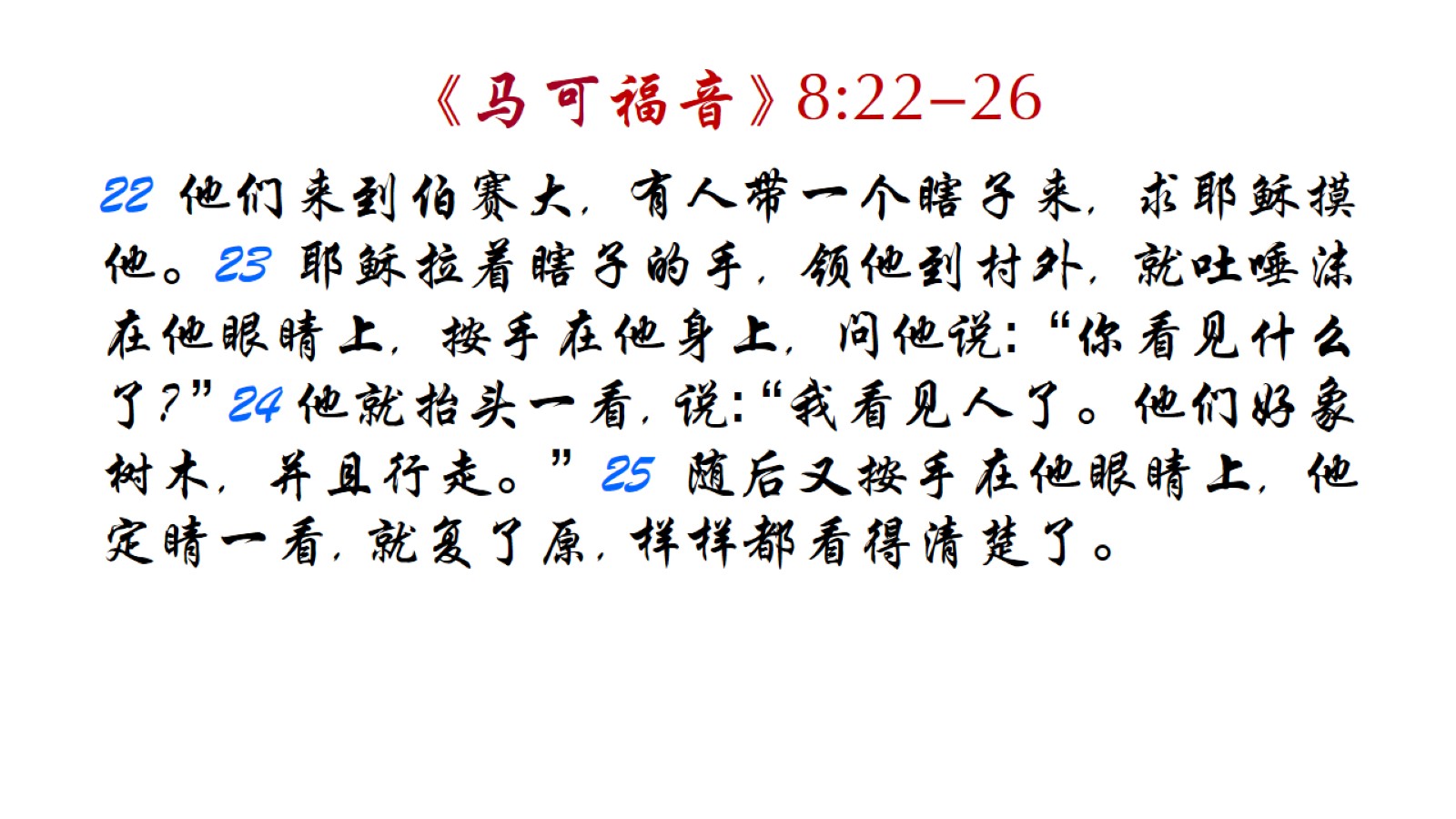 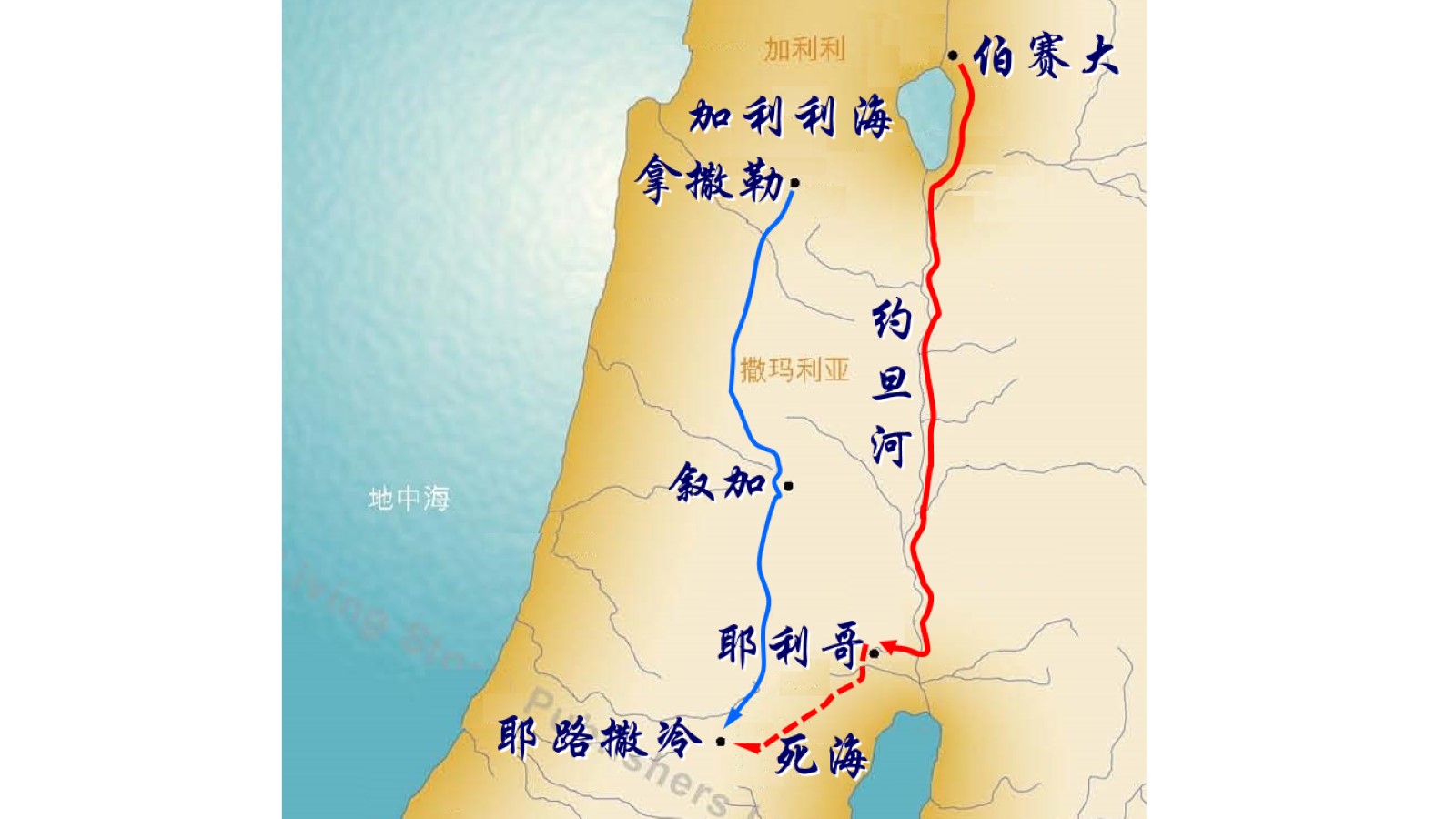 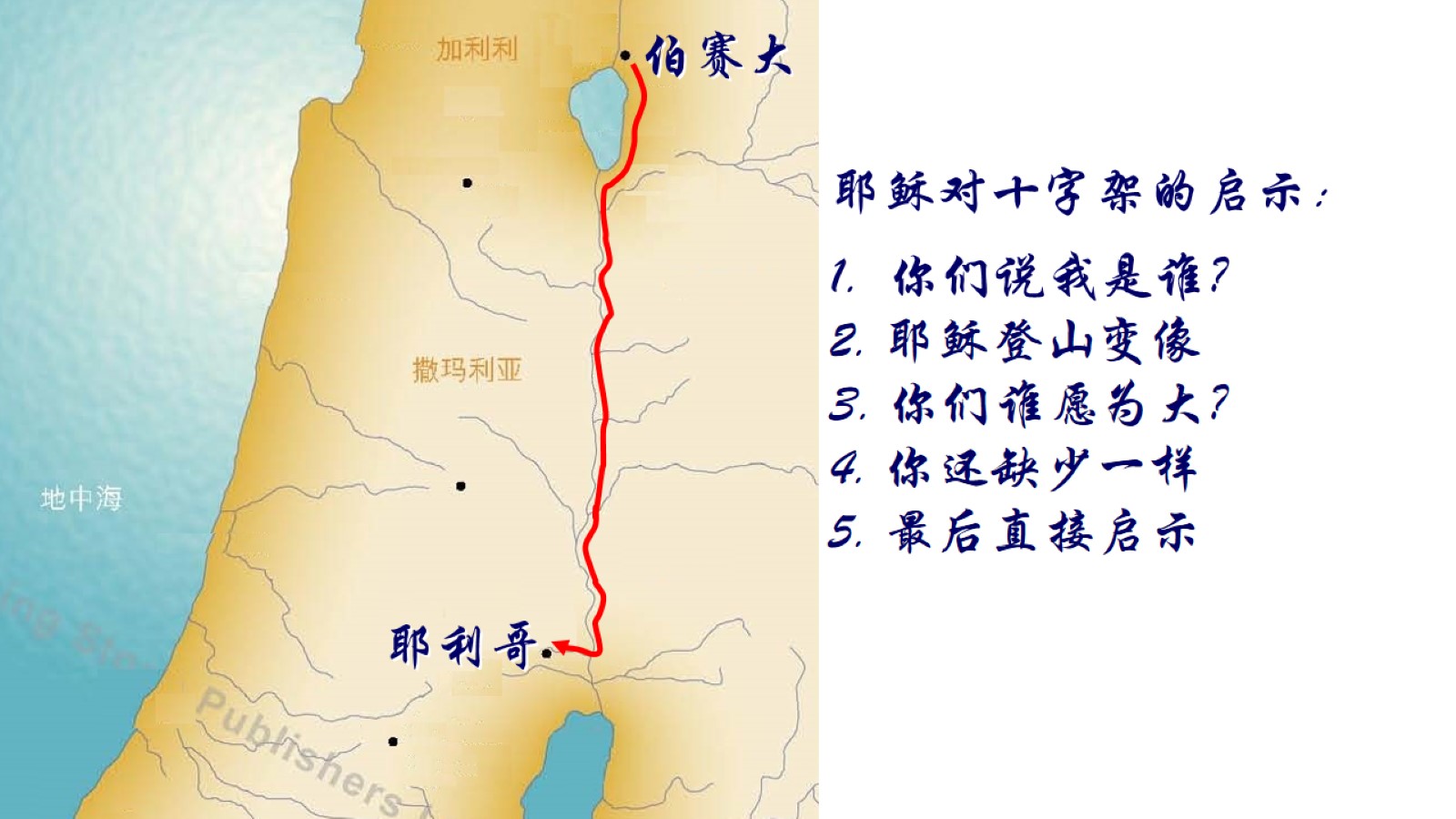 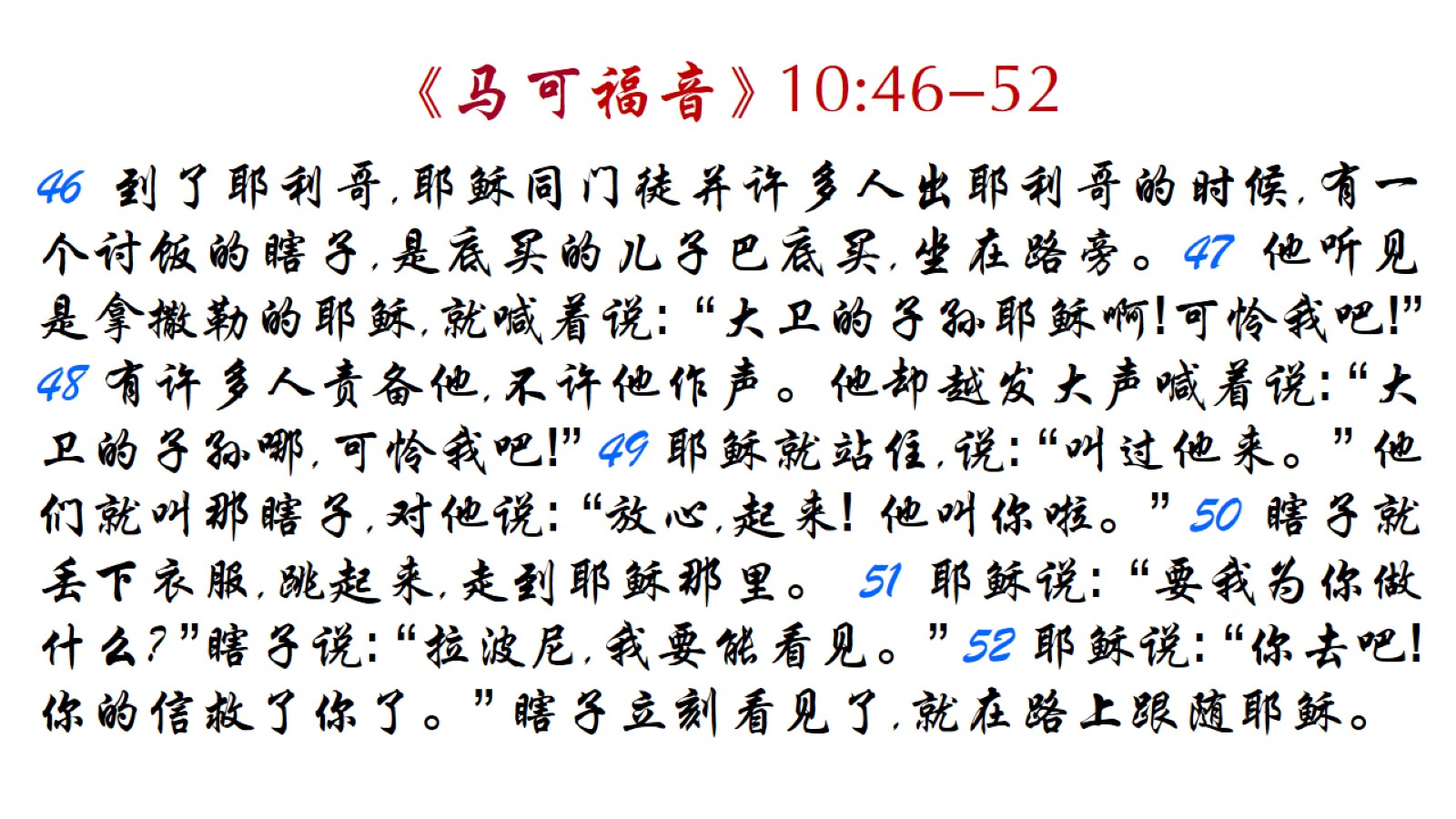 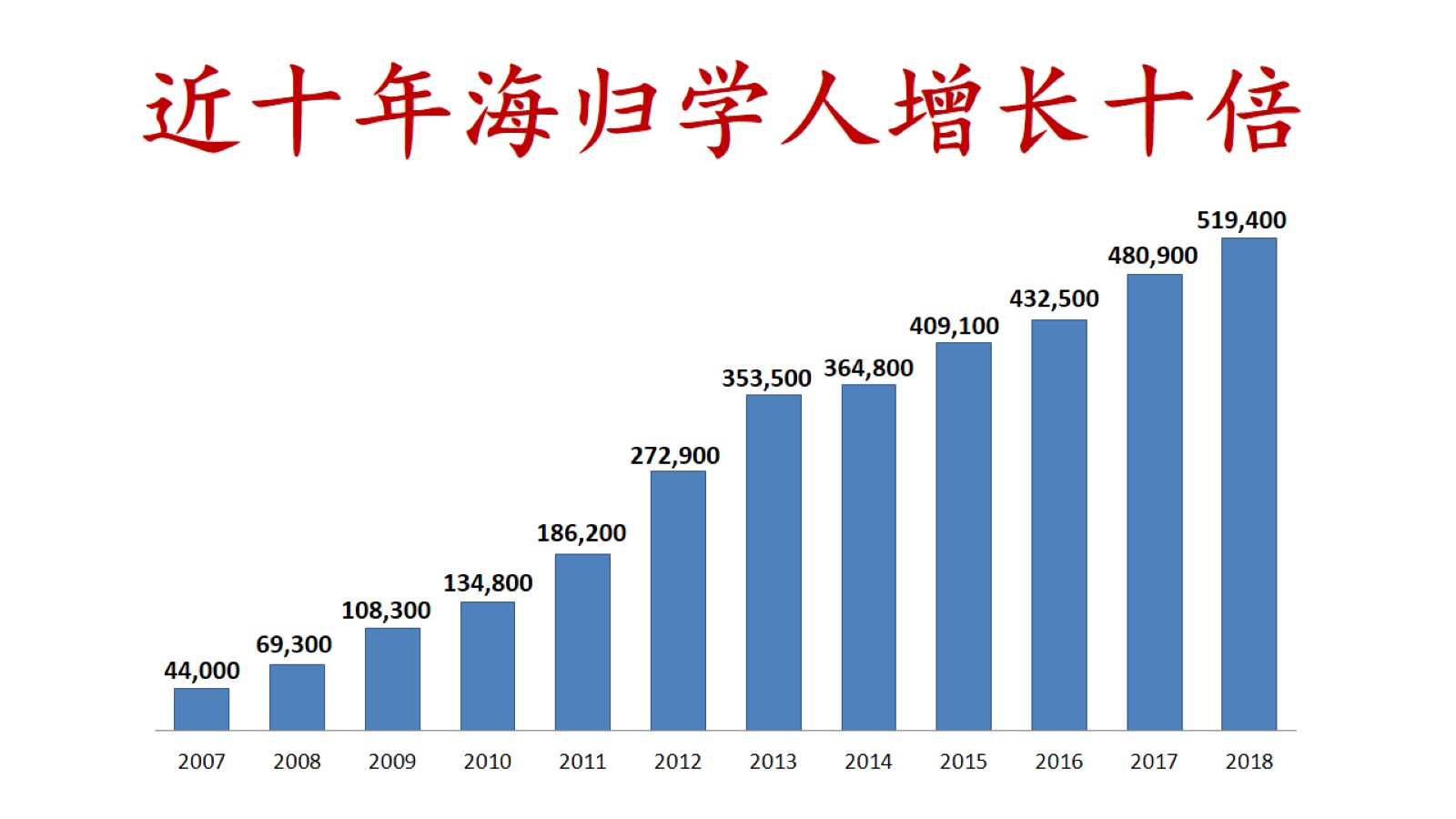 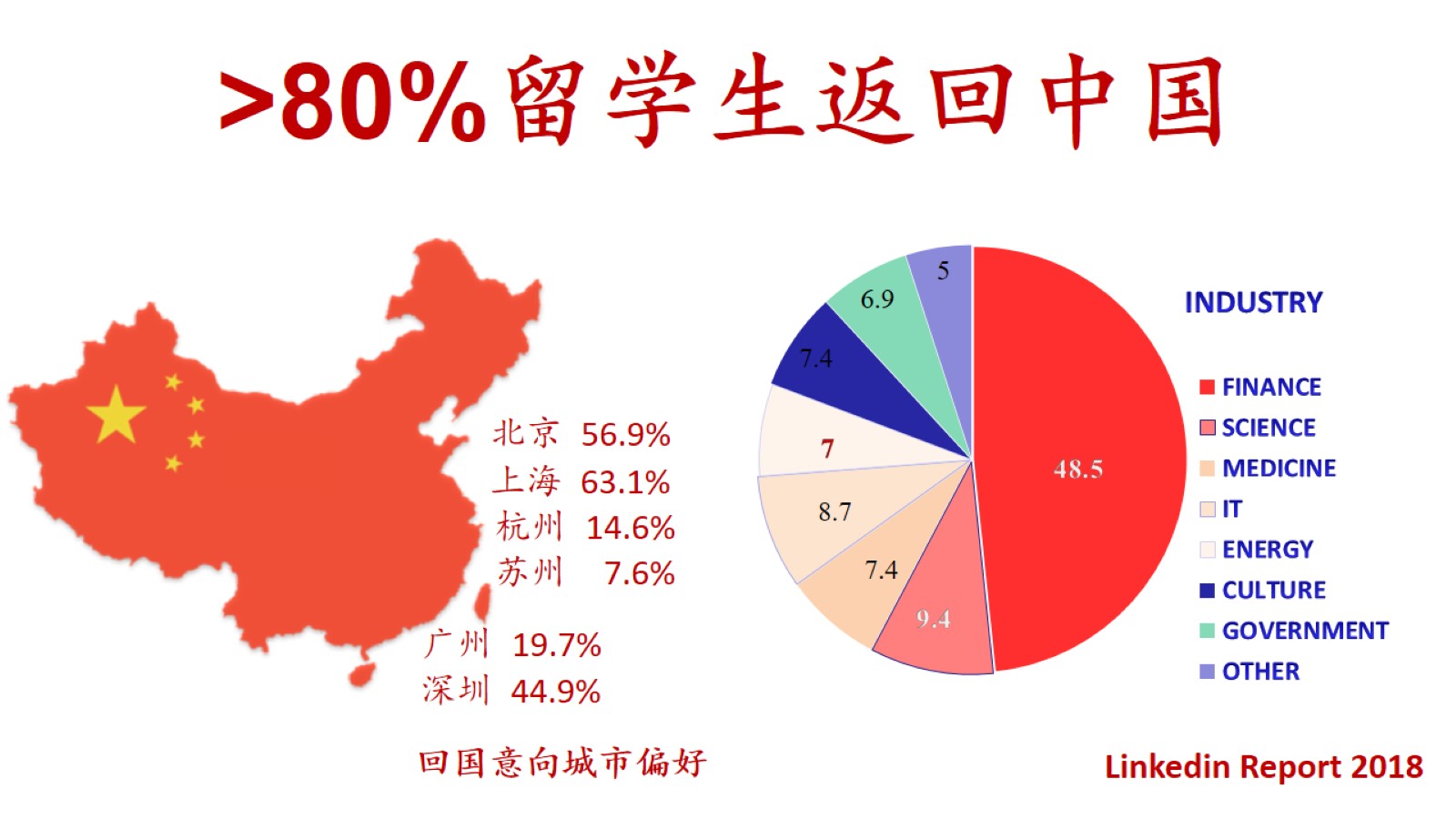 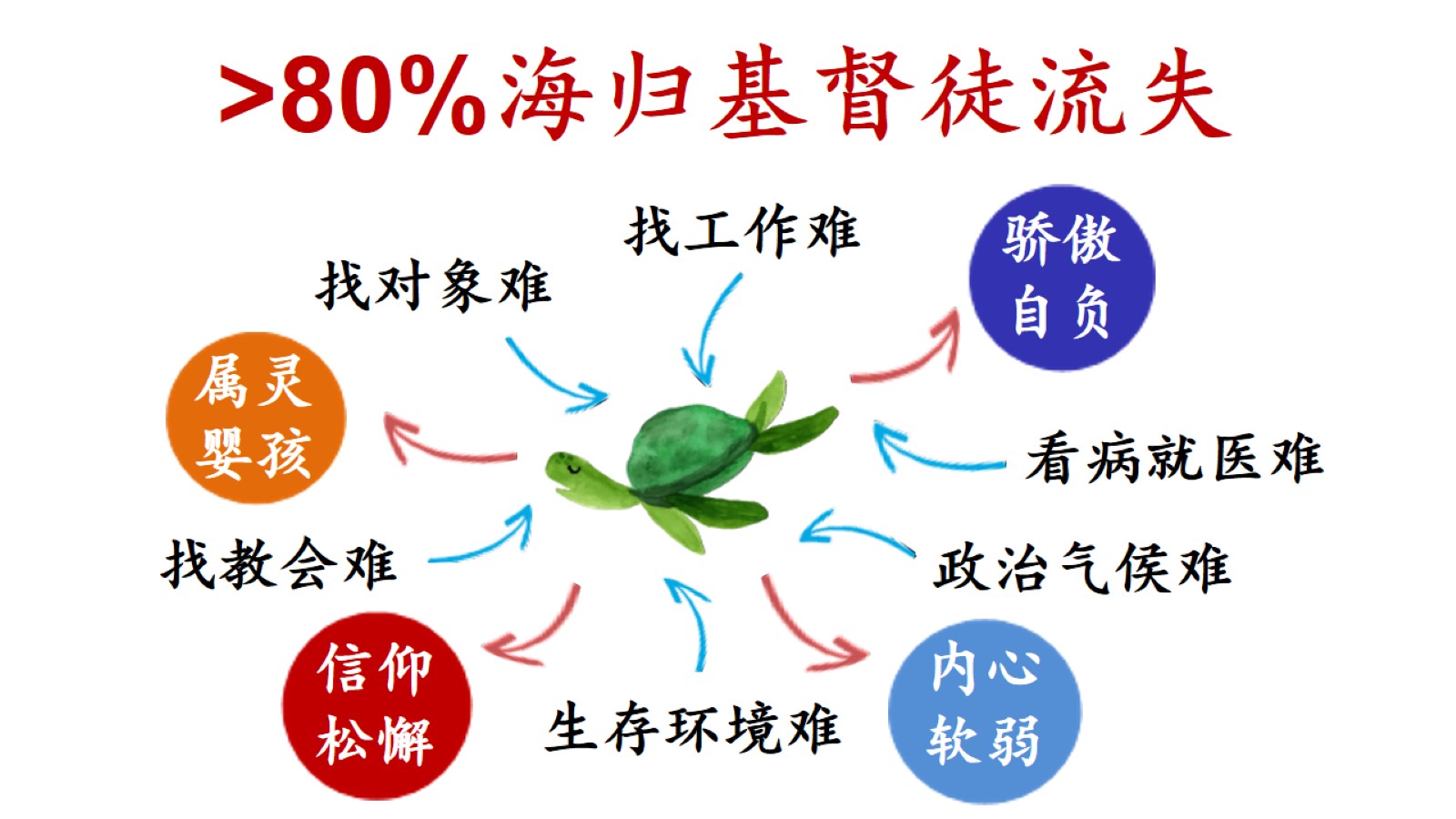 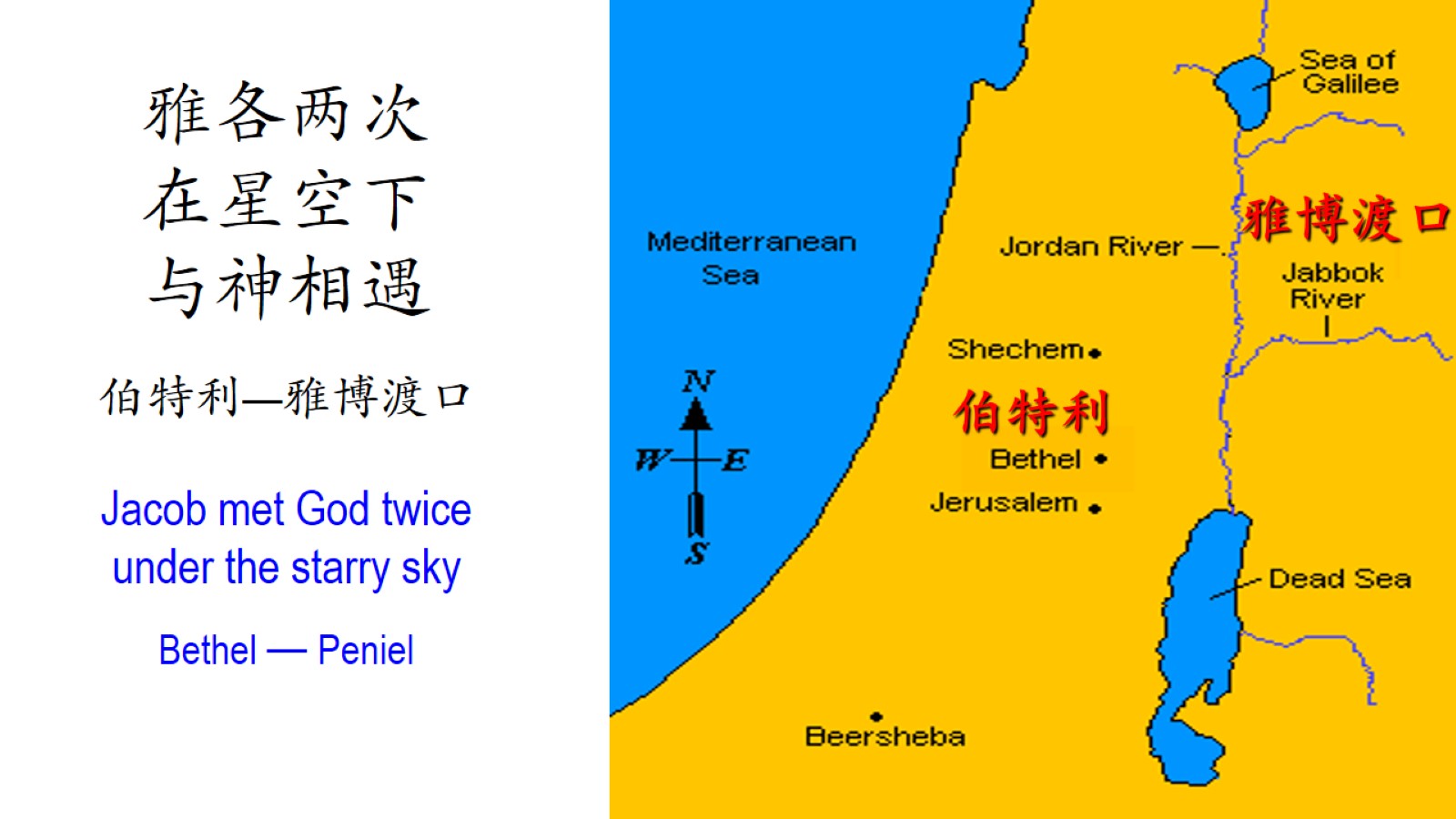 雅各两次在星空下与神相遇伯特利—雅博渡口Jacob met God twiceunder the starry skyBethel — Peniel
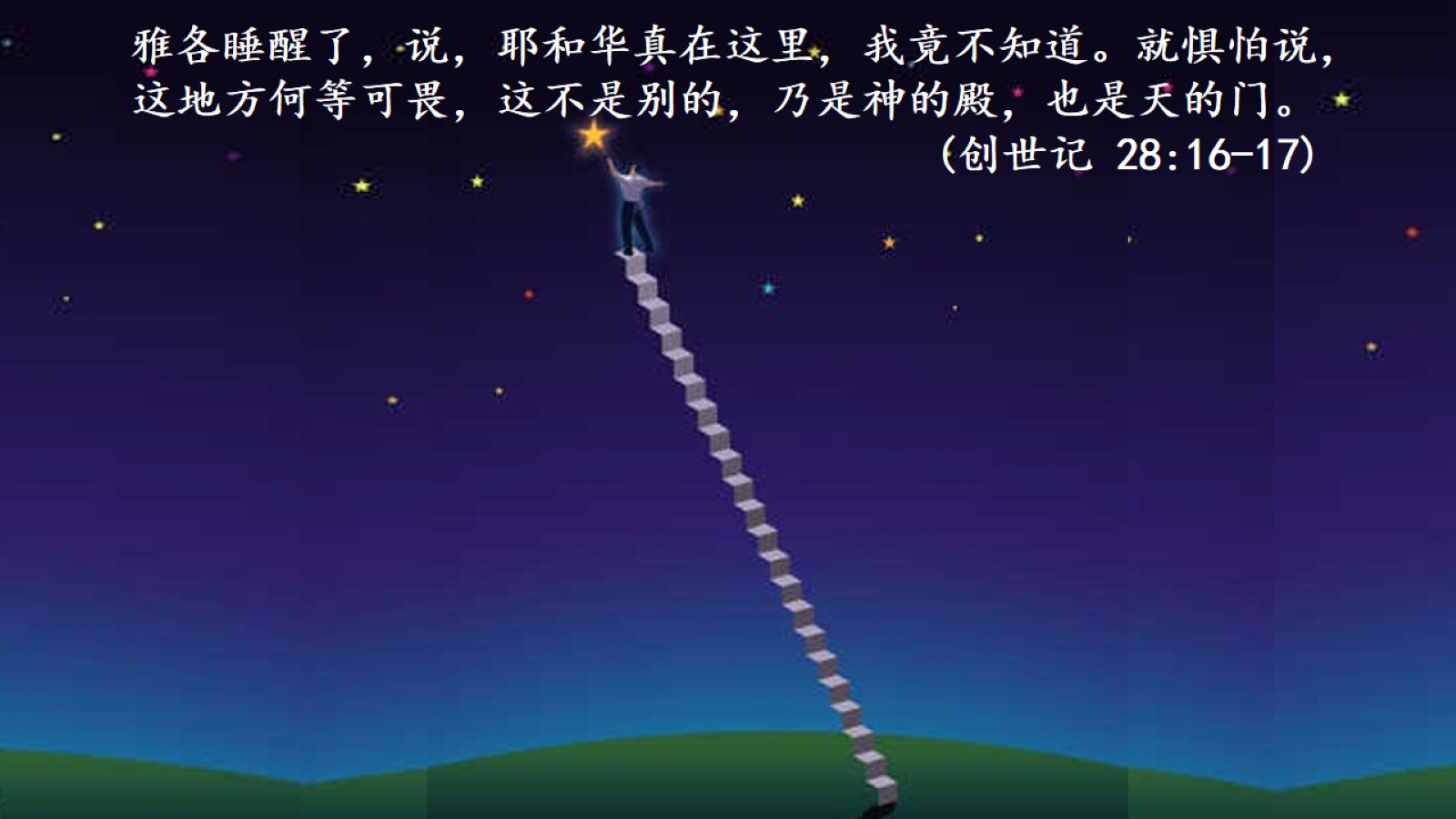 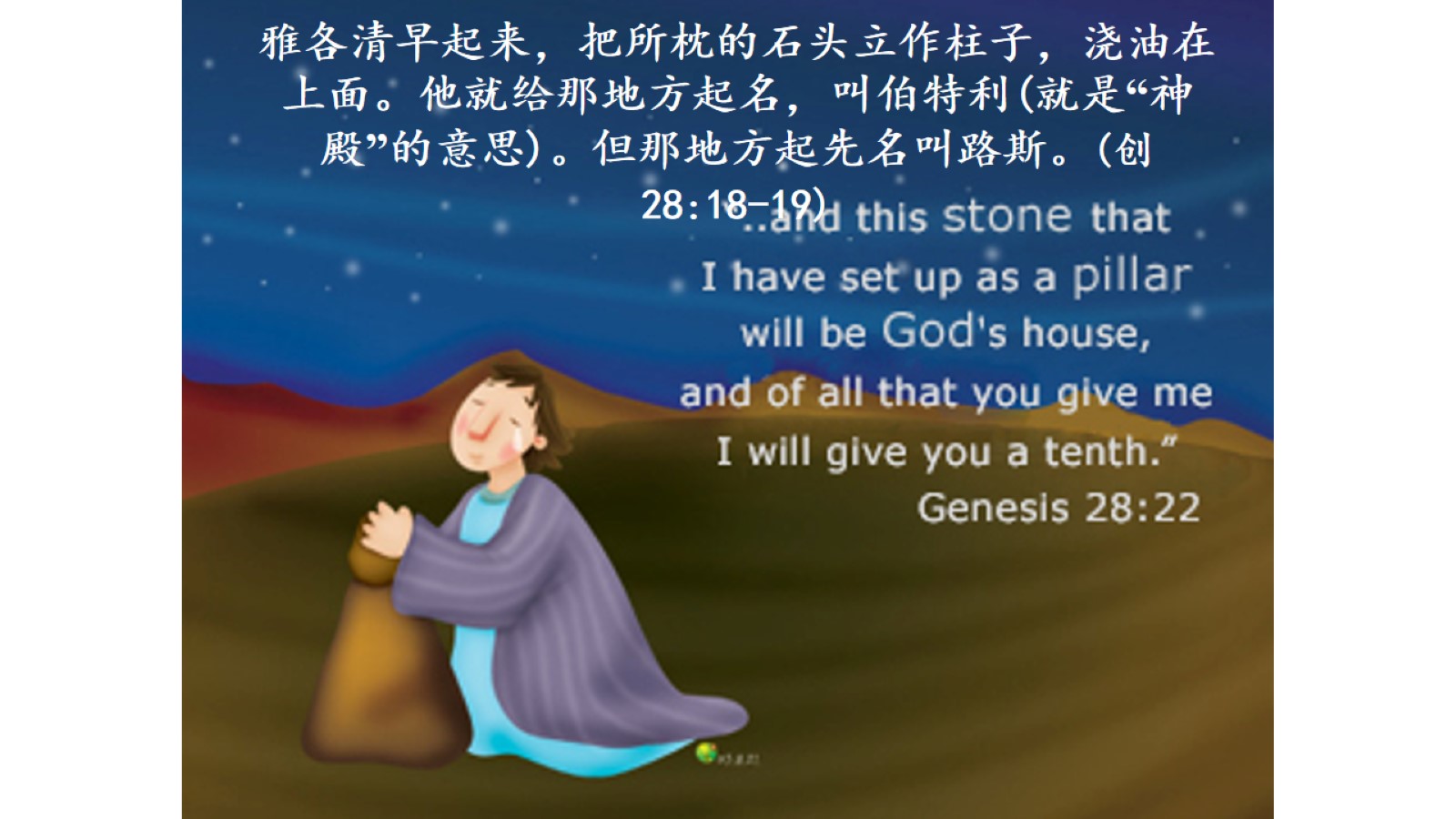 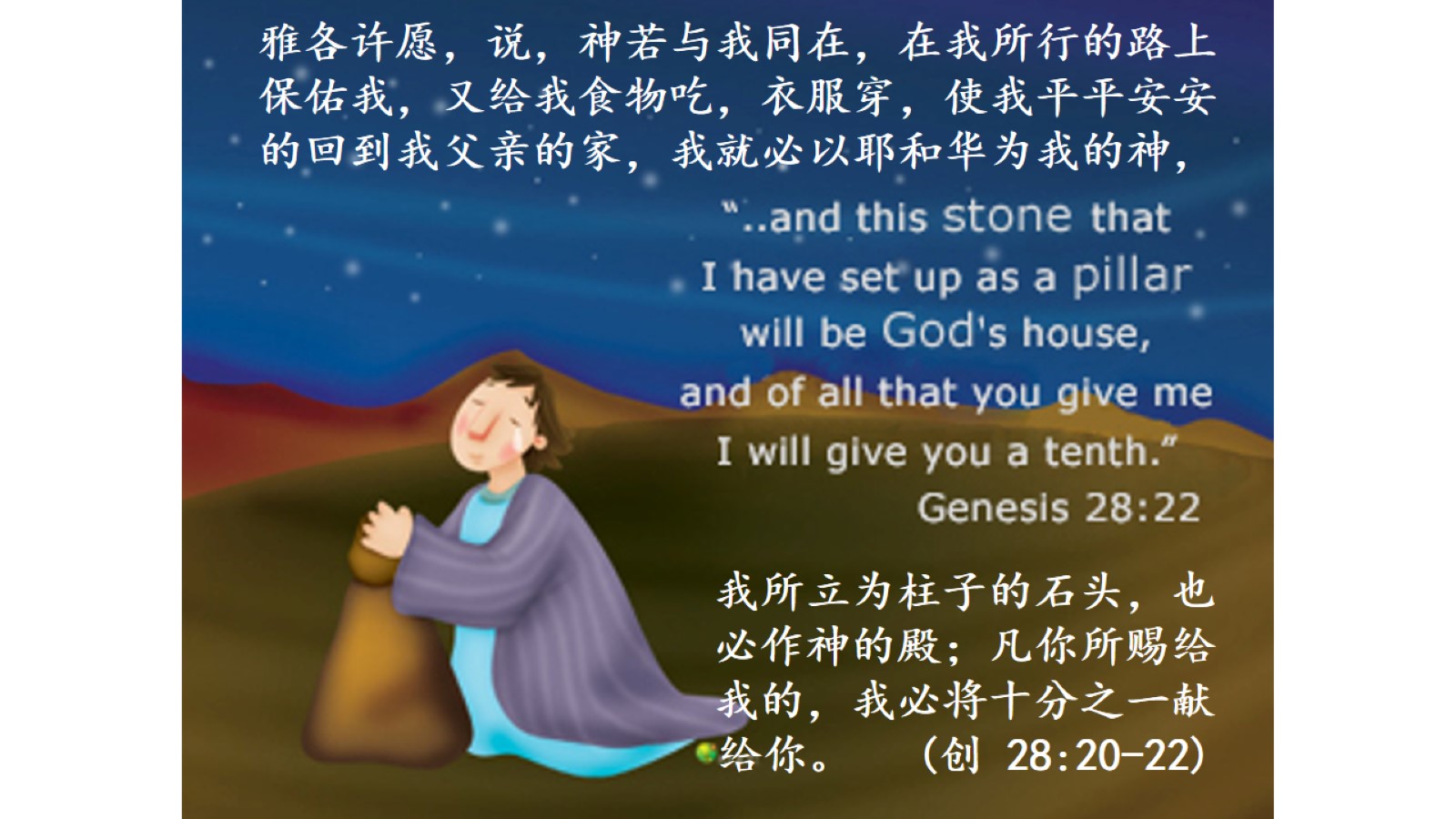 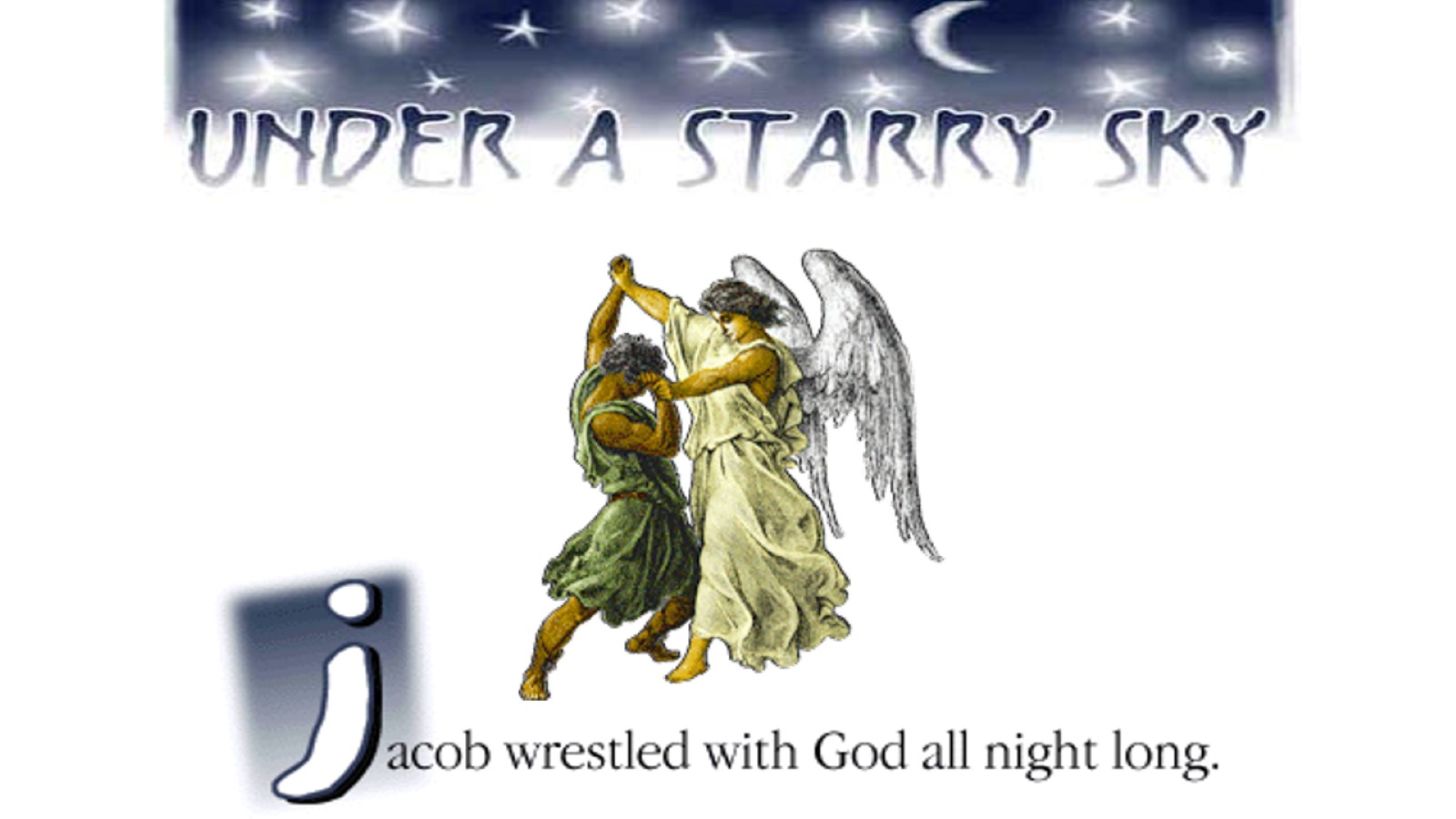 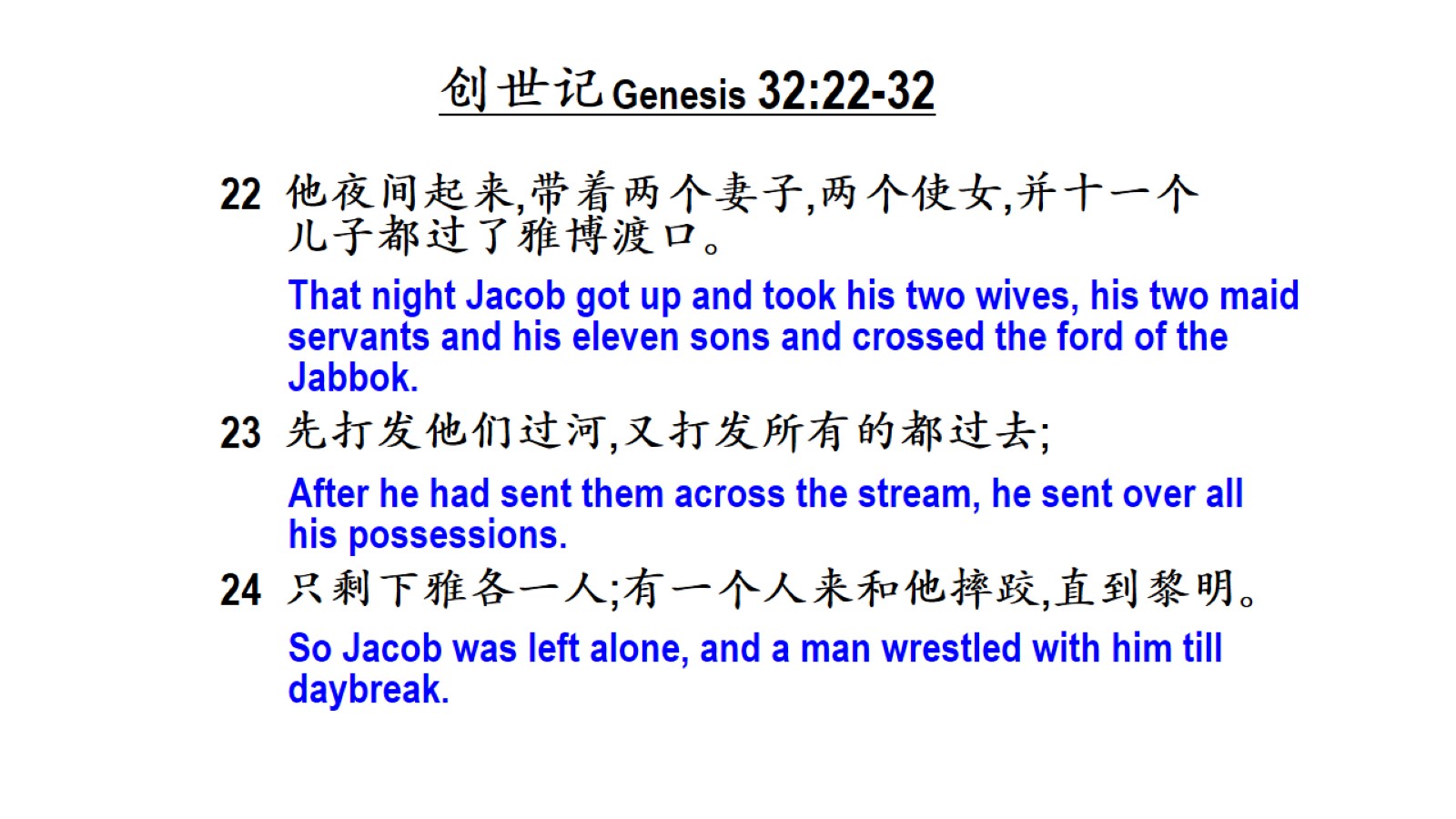 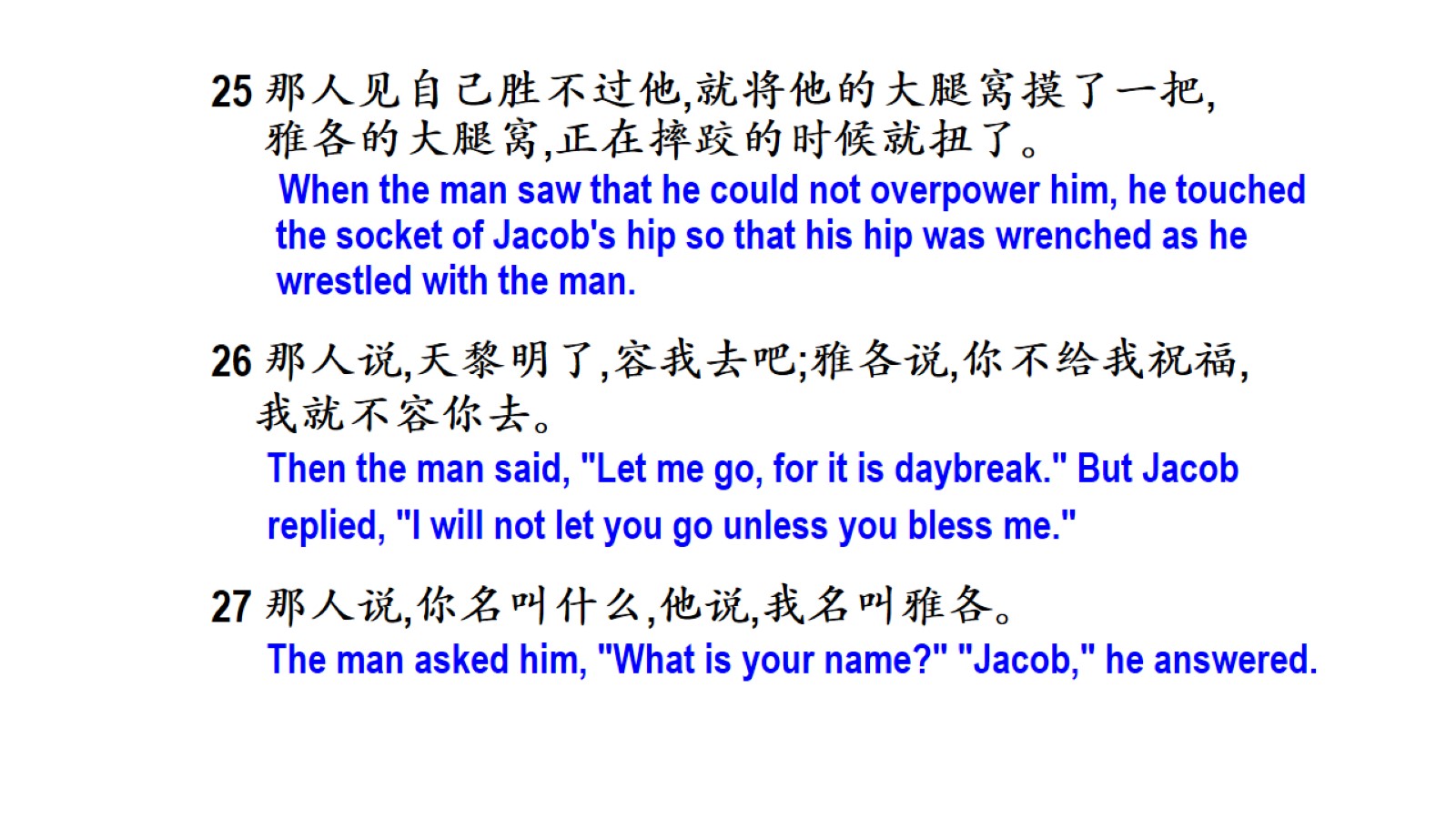 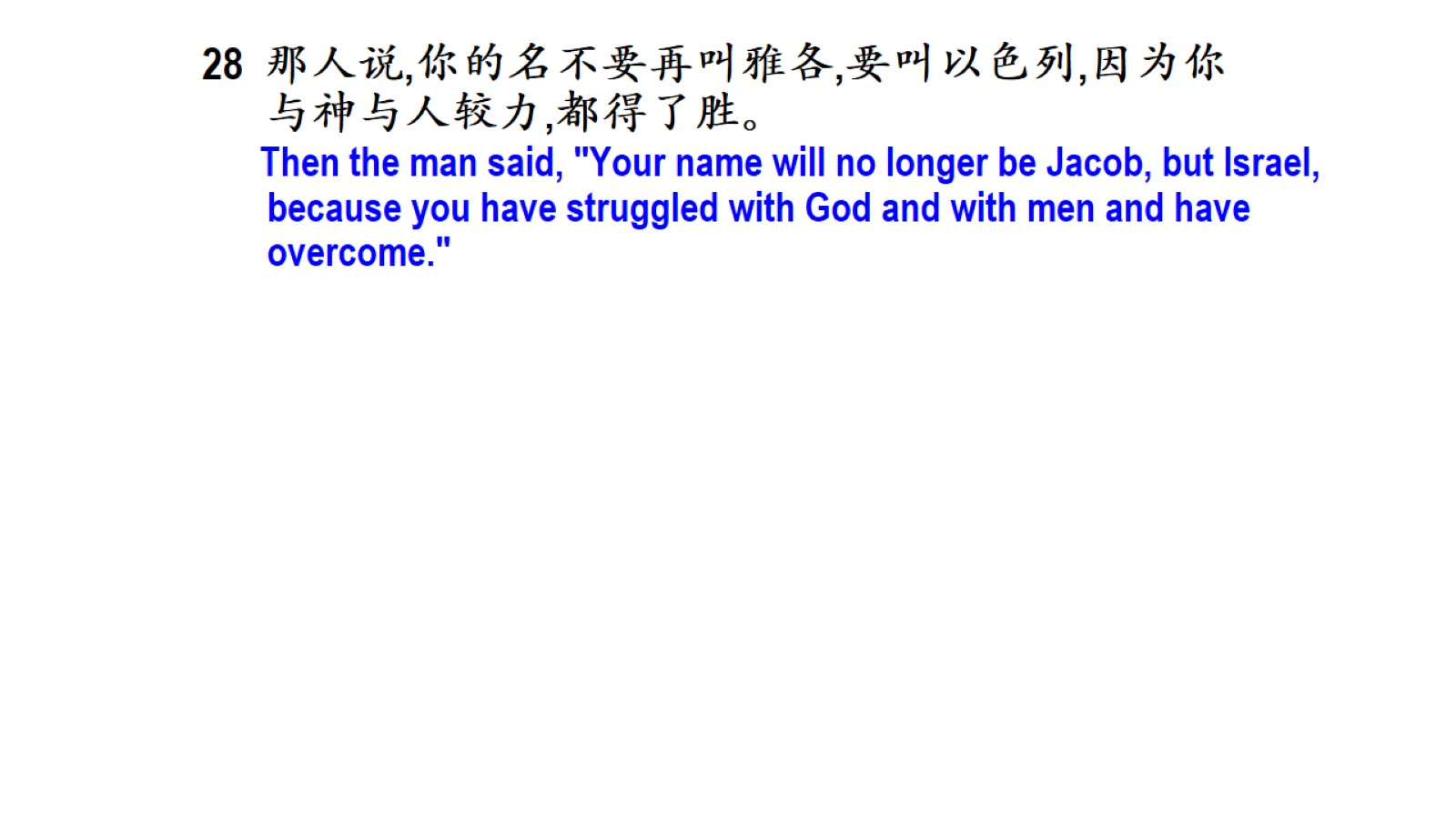 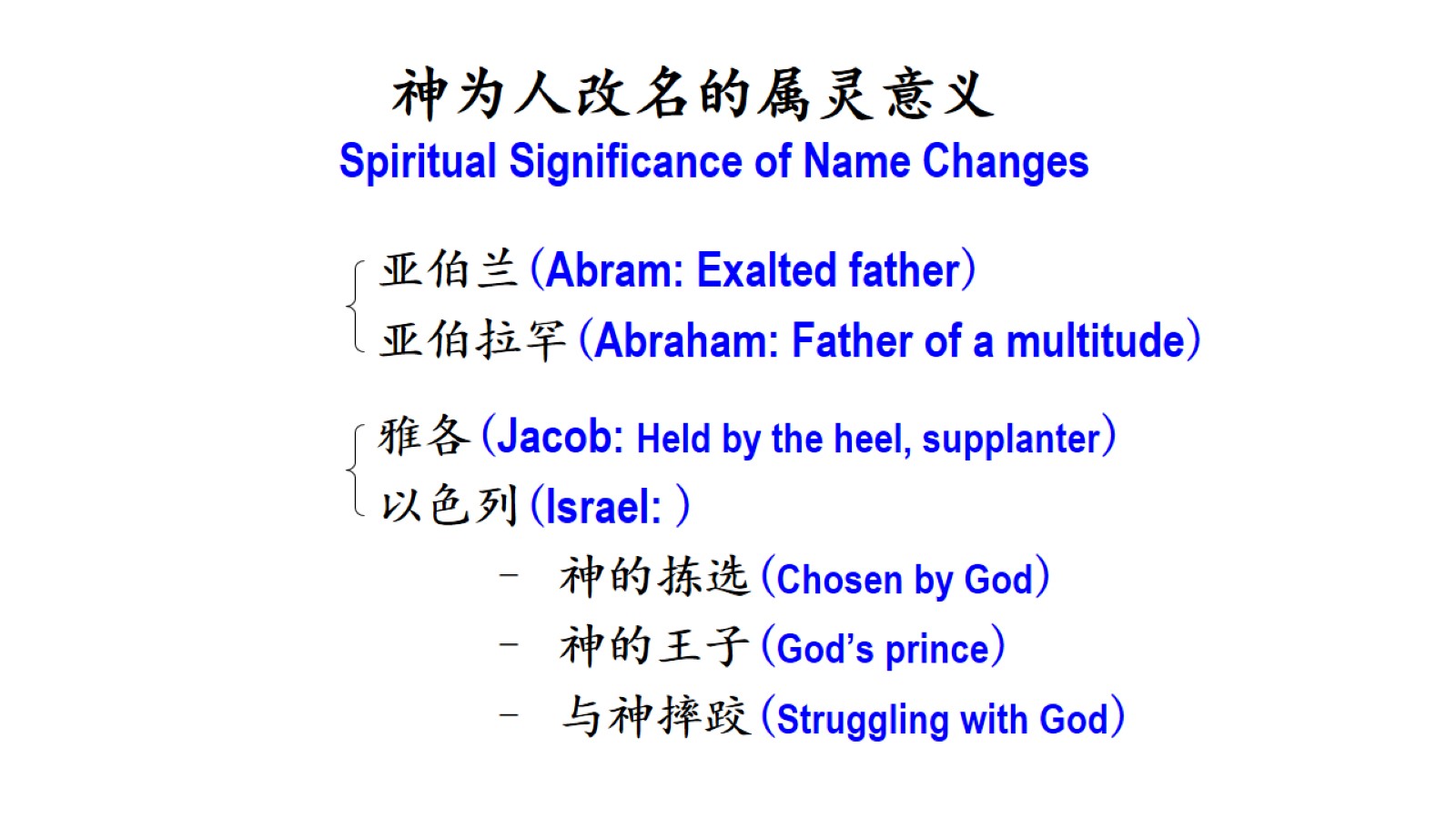 神为人改名的属灵意义Spiritual Significance of Name Changes
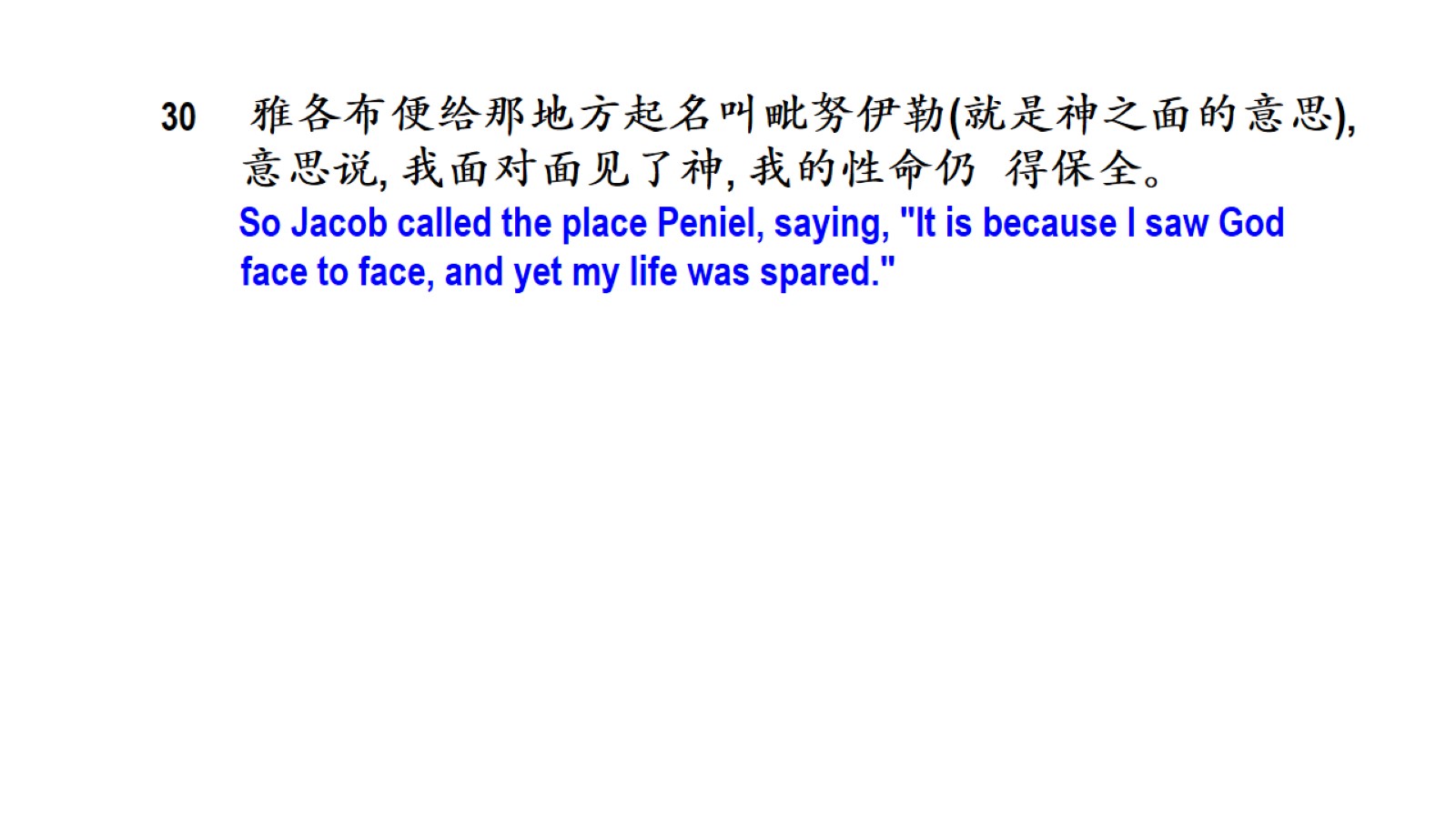 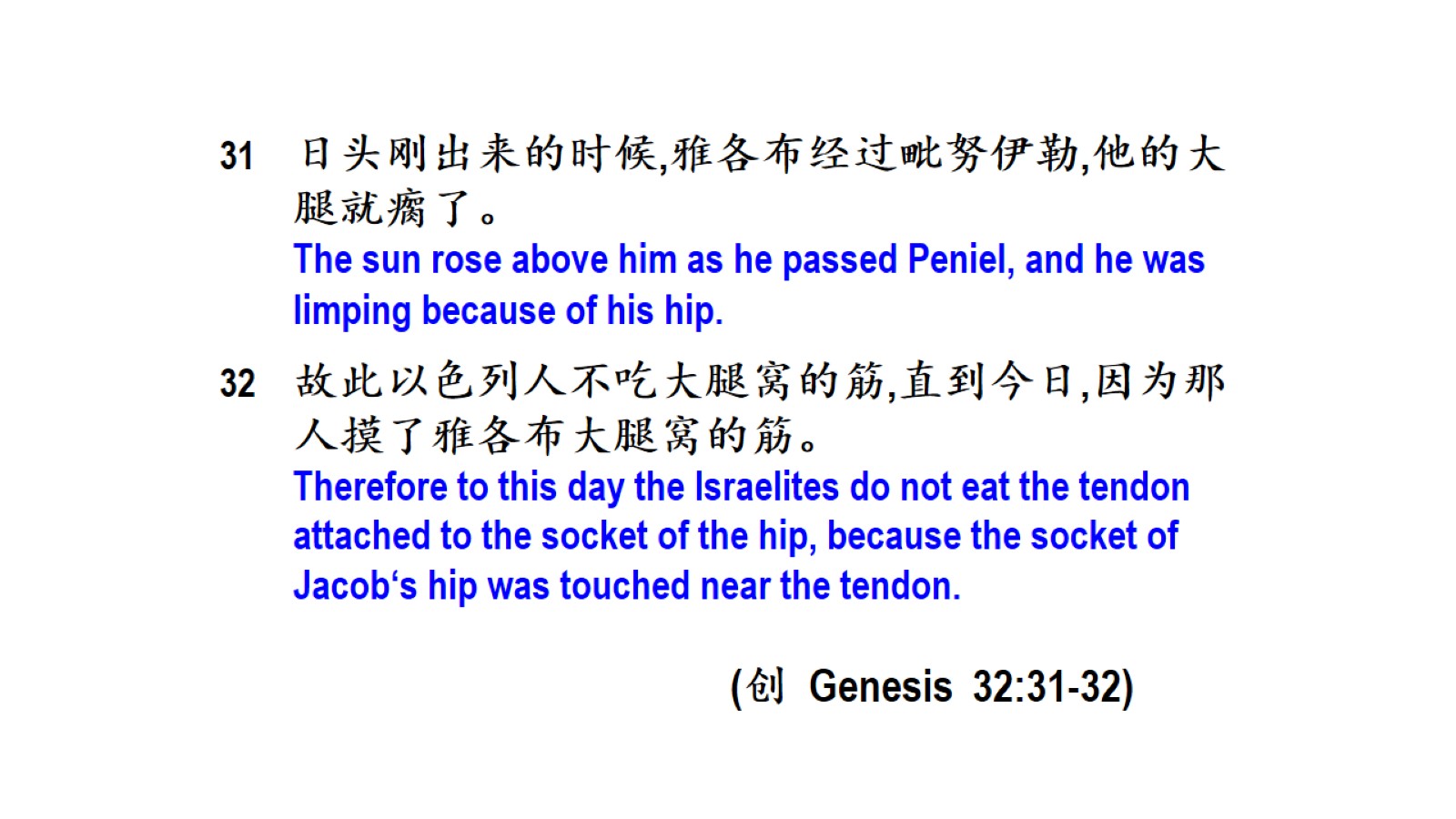 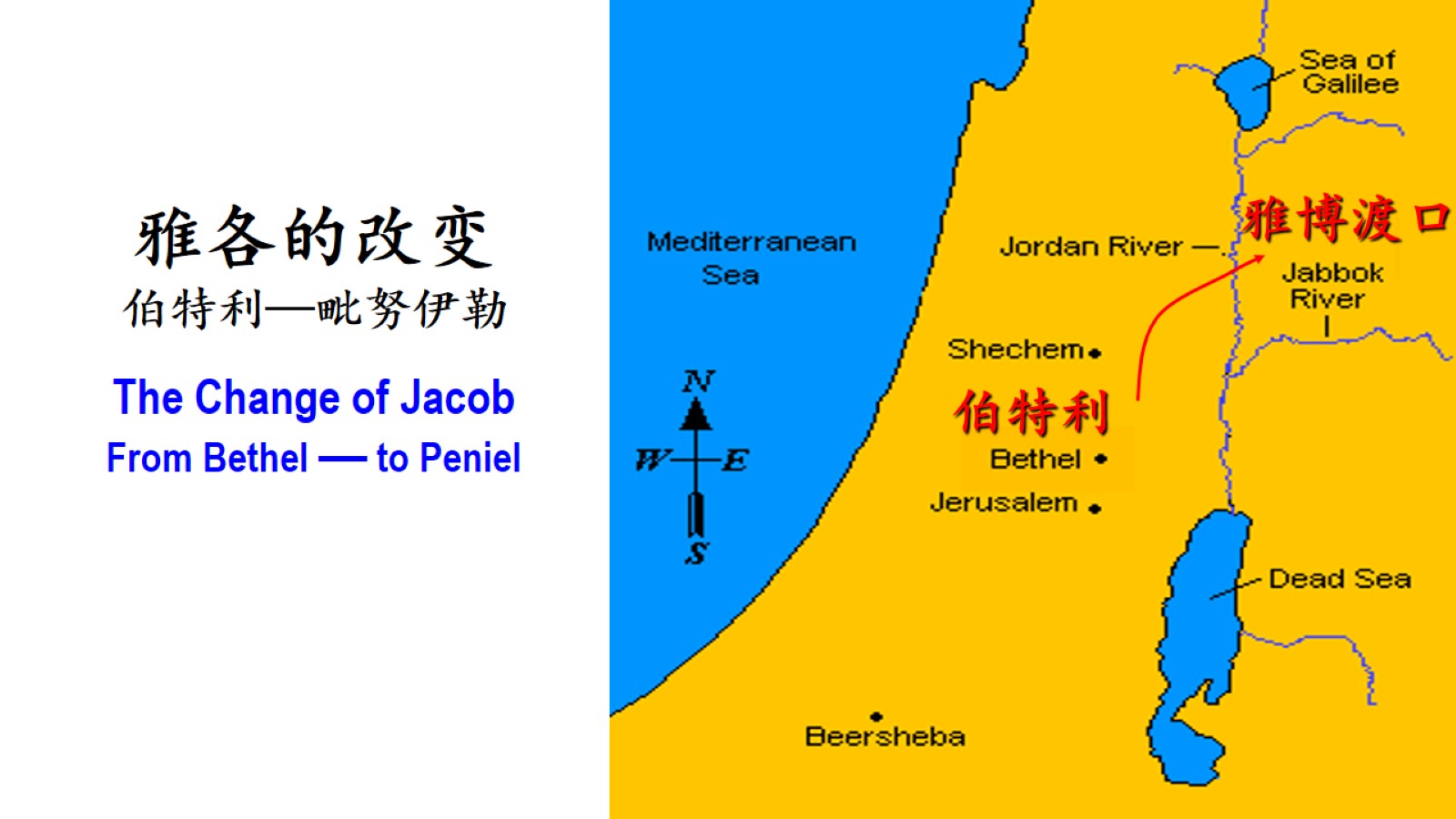